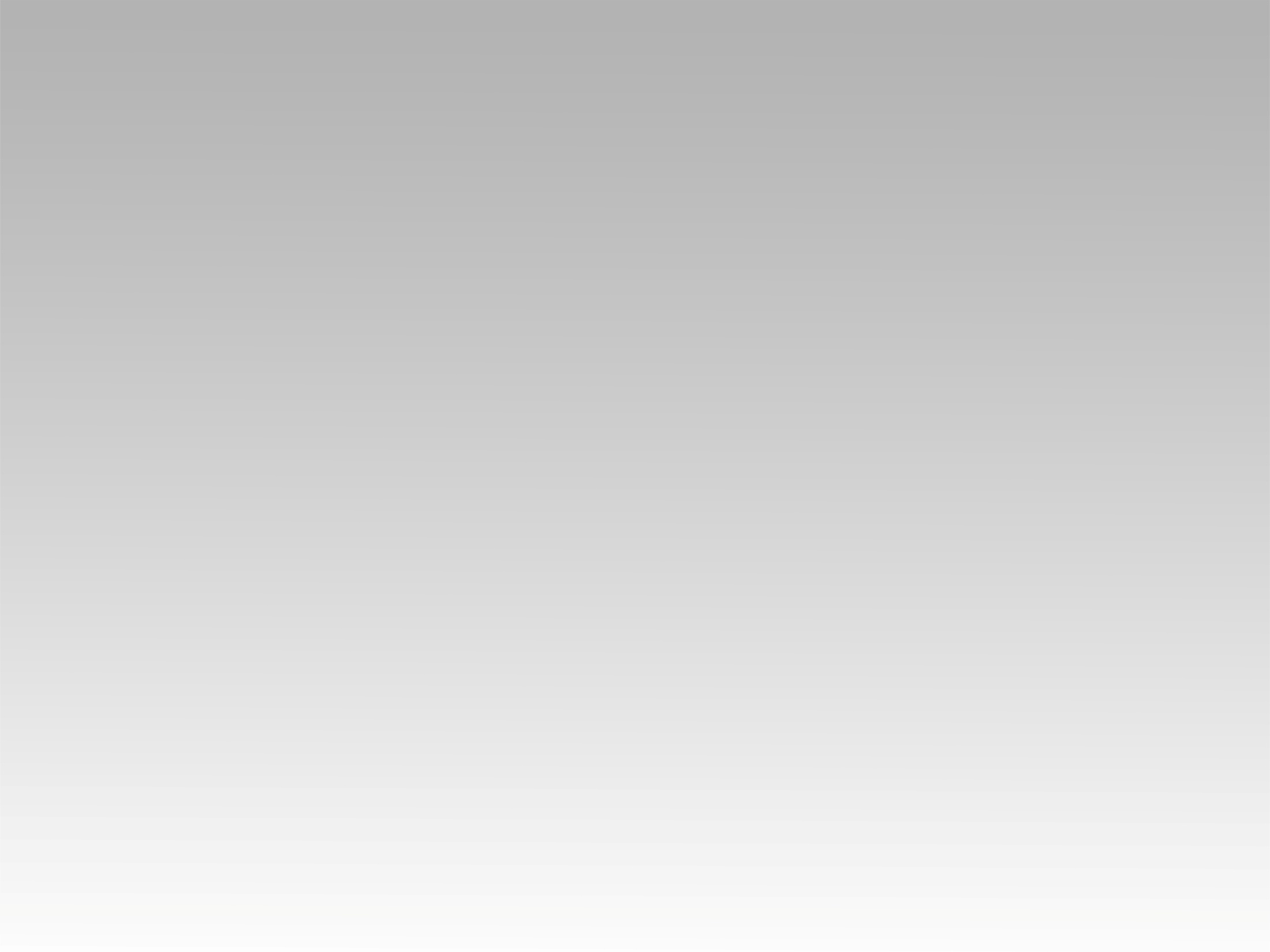 ترنيمة
يعني إيه تعلن إيمانك
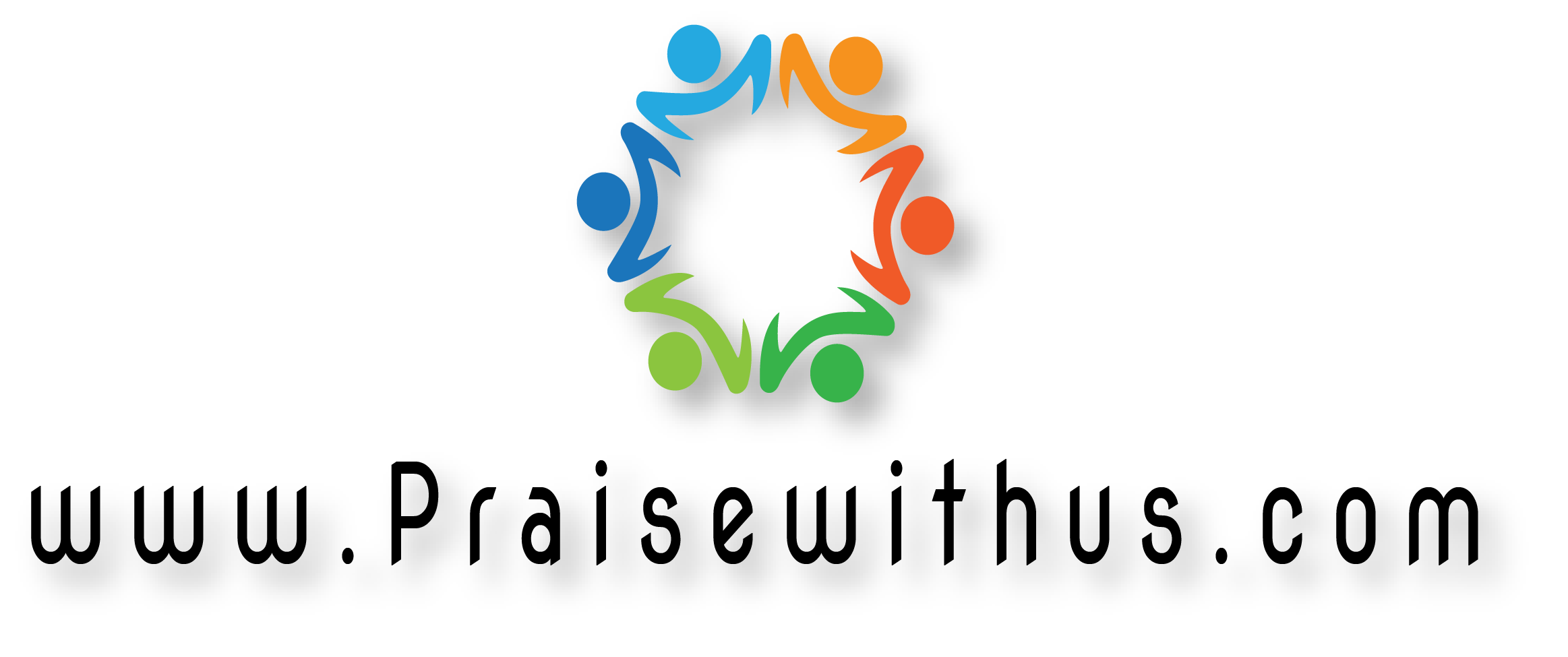 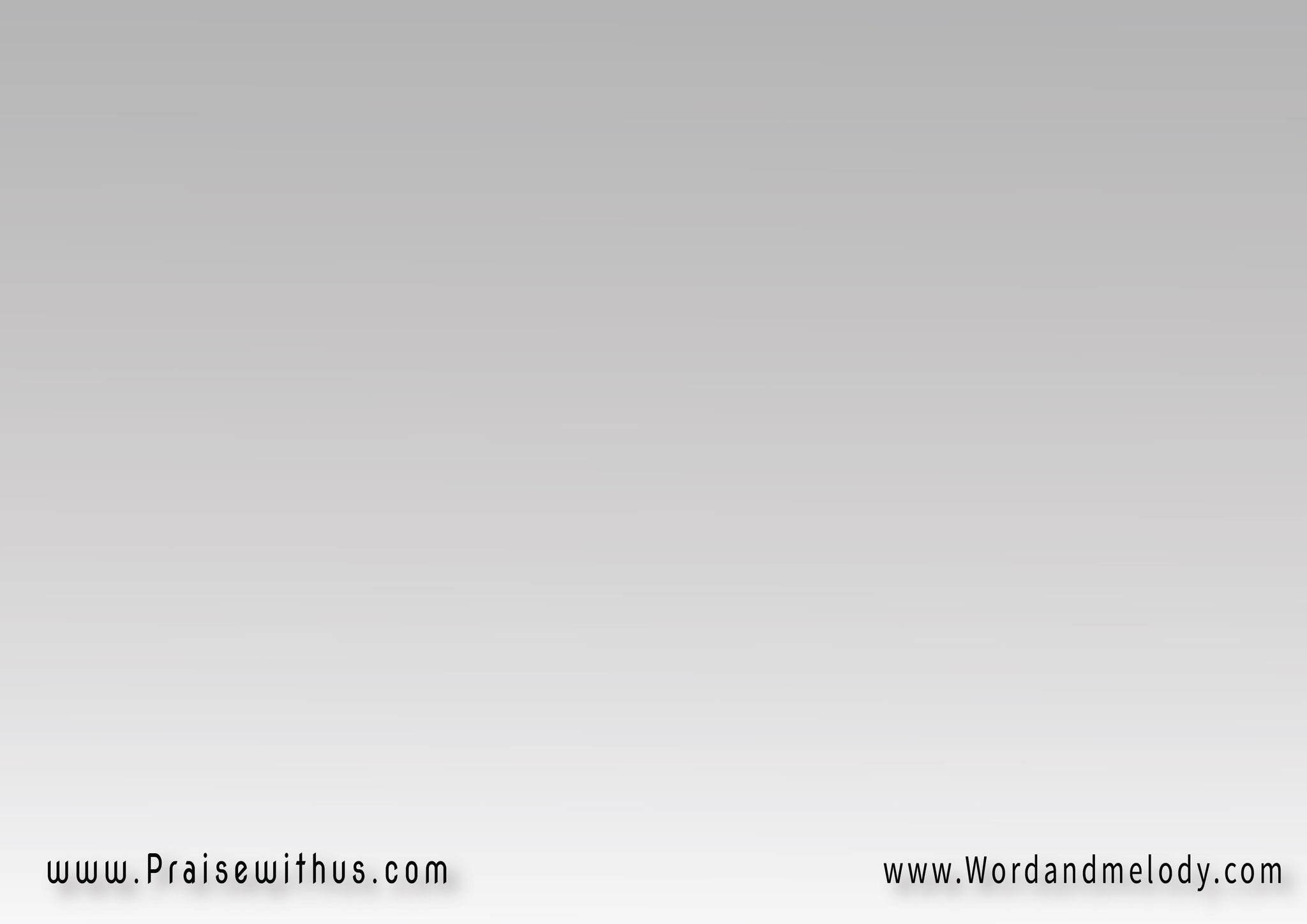 1-
يعني إيه تعلن إيمانك يعني إيه
يعني تمشي تذيع صلاحه و تنادي بيه قصاد عيانك
يعني تفضل شديد وواقف مهما حظ الدنيا خانك

"Yaani eh talan eemanak yaani ehYaani temshi tzeea salaho w tnadi bih osad ayanakYaani tefdal shadeed w waqef mahma haz el denya khanak“

"What does it mean to declare your faith, what does it mean?It means you walk around spreading his righteousness and calling for it in front of everyone.It means you remain strong and standing no matter how much the world betrays you."
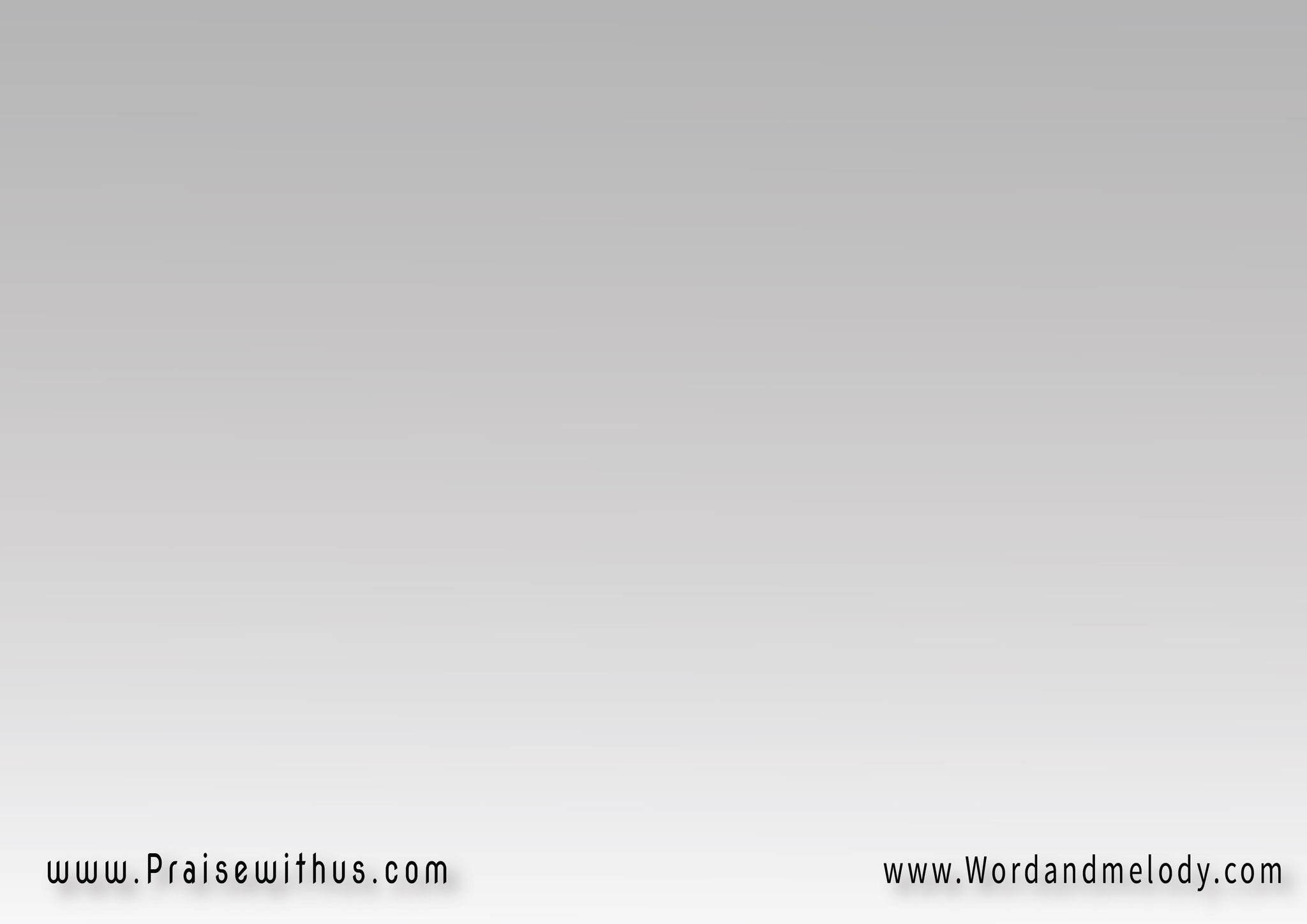 القرار:
المسيح هو الضمان وسط دنيا حلاها مر
و الحياة من غير إيمان أبداً ما فيها شيء يسر

"El masih howa el daman wasat denya hlaha morW el haya mn gheer eeman abadan ma feeha shay yeser“


"Christ is the guarantee in a world whose sweetness is bitter,
And life without faith never has anything to delight."
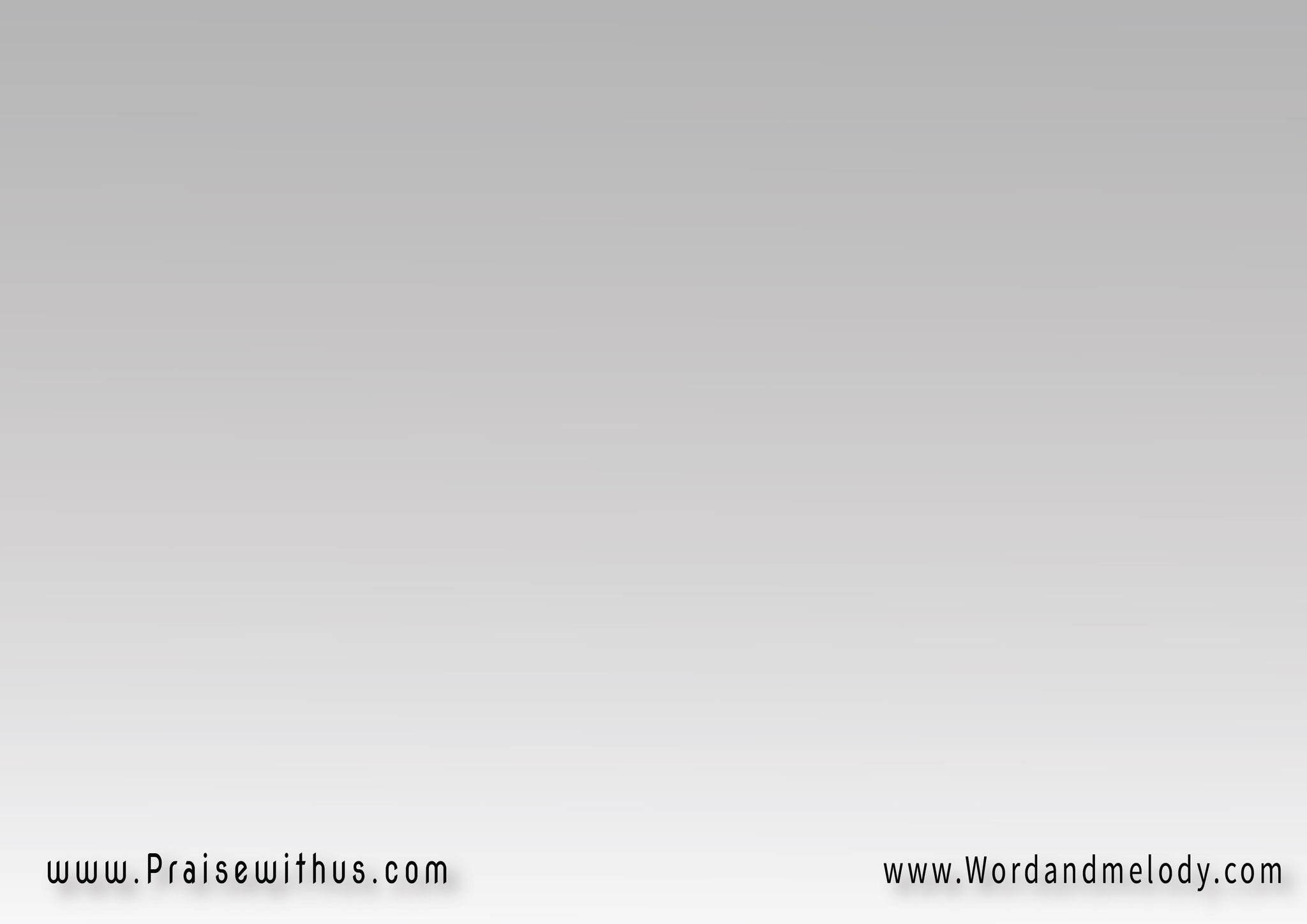 2-
يعني إيه تعلن إيمانك يعني إيه
يعني لما الريح بتعصف تفضل أنت واقف مكانك
يعني لما الحلم يهرب ماتكونش دي نهاية زمانك

"Yaani eh talan eemanak yaani eh
Yaani lama el reeh bteasaf tefdel enta waqef makanak
Yaani lama el helm yehrab matkonsh di nehayet zamanak“

"What does it mean to declare your faith, what does it mean?
It means when the wind blows fiercely, you remain standing in your place.
It means when the dream escapes, this isn’t the end of your time."
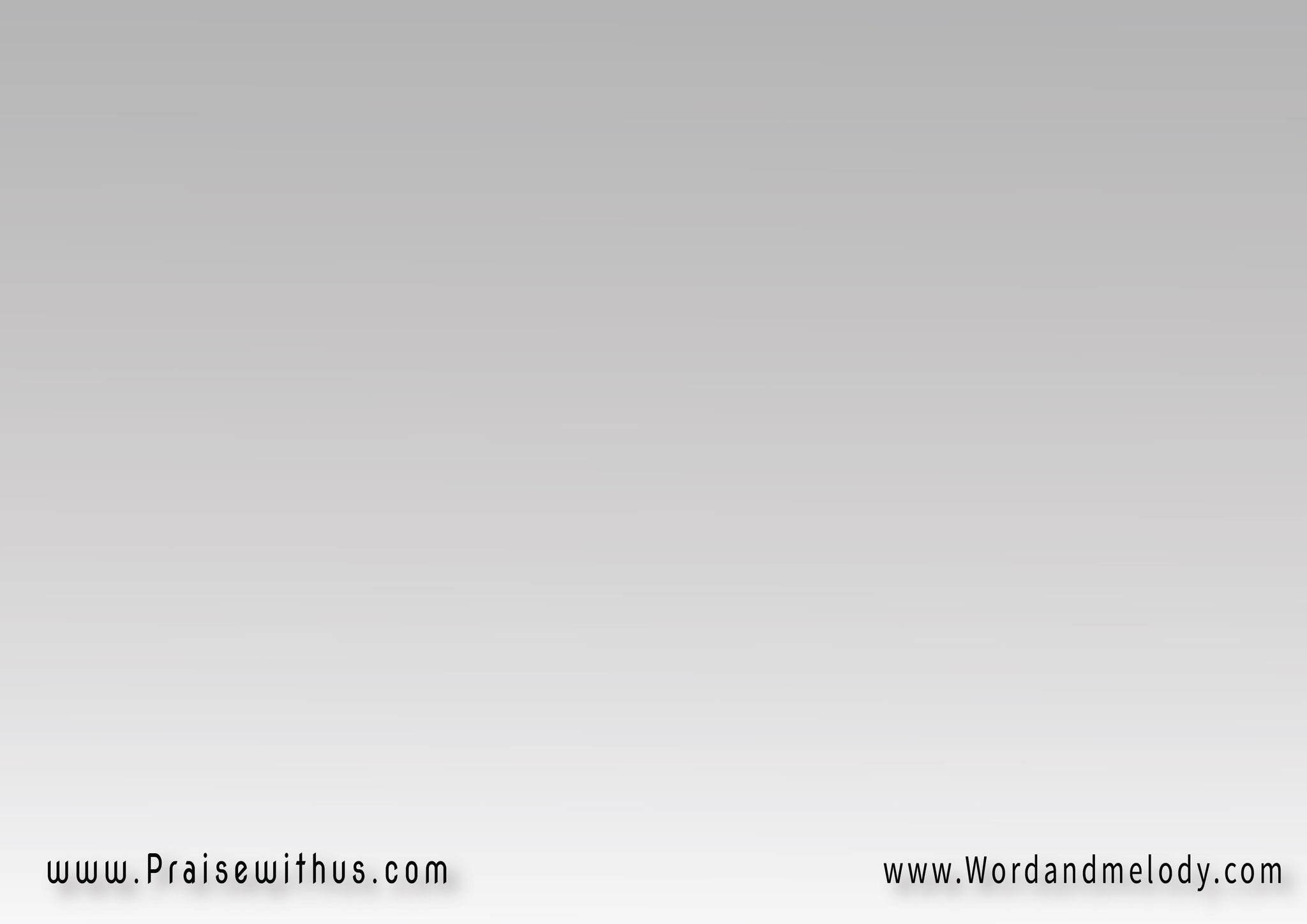 القرار:
المسيح هو الضمان وسط دنيا حلاها مر
و الحياة من غير إيمان أبداً ما فيها شيء يسر

"El masih howa el daman wasat denya hlaha morW el haya mn gheer eeman abadan ma feeha shay yeser“


"Christ is the guarantee in a world whose sweetness is bitter,
And life without faith never has anything to delight."
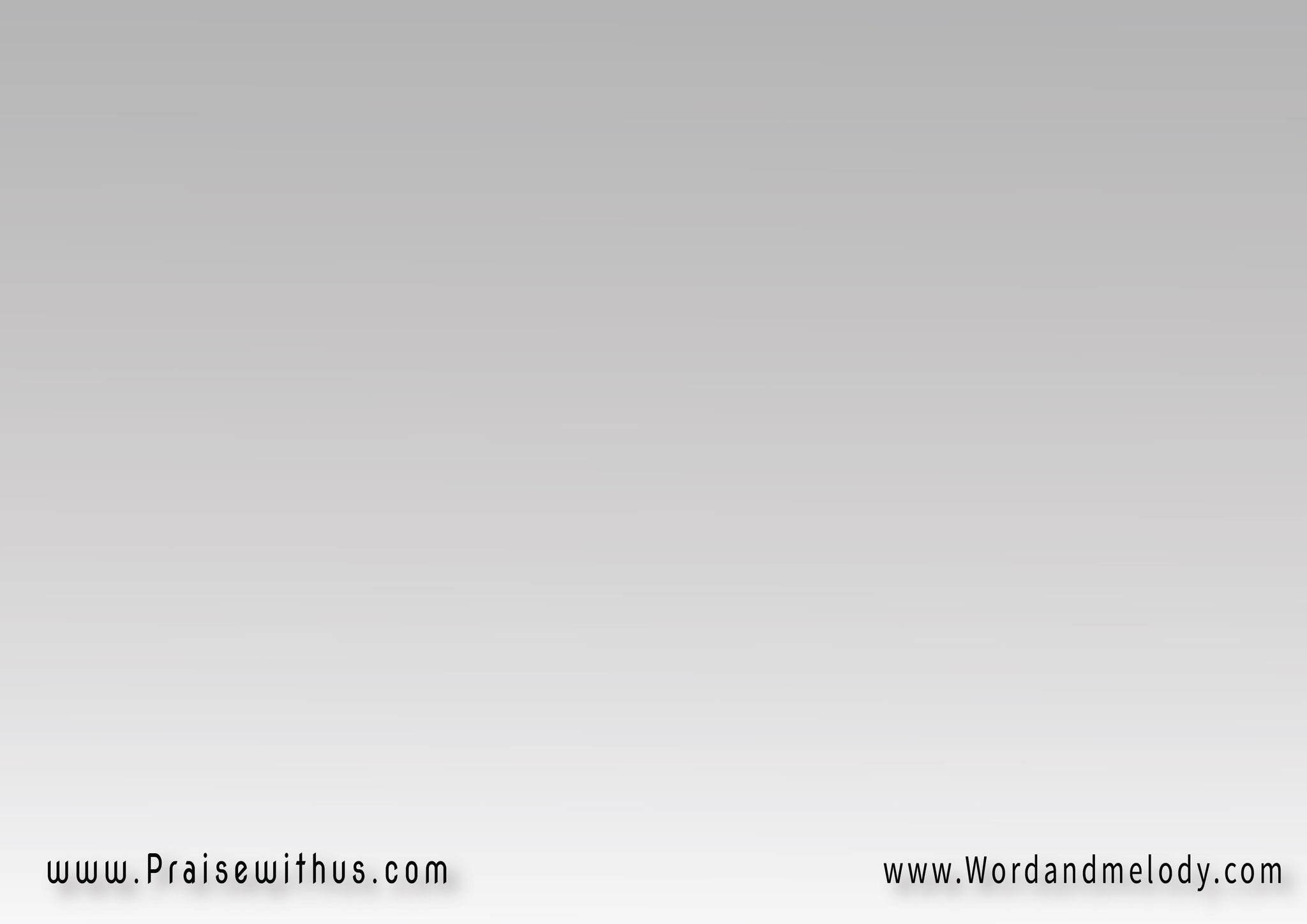 3-
يعني إيه تعلن إيمانك يعني إيه
يعني قبل ماتيجي حاجة اليقين يملا كيانك
يعني ظرفك مر قاسي و أنت شايفه خير عشانك

"Yaani eh talan eemanak yaani eh
Yaani qabl ma tegi haga el yaqeen yemla kyanak
Yaani zarfak mor qasi w enta shayfo khair aashanak“

"What does it mean to declare your faith, what does it mean?It means before anything comes, certainty fills your being.It means your situation is bitter and harsh, yet you see it as good for your sake."
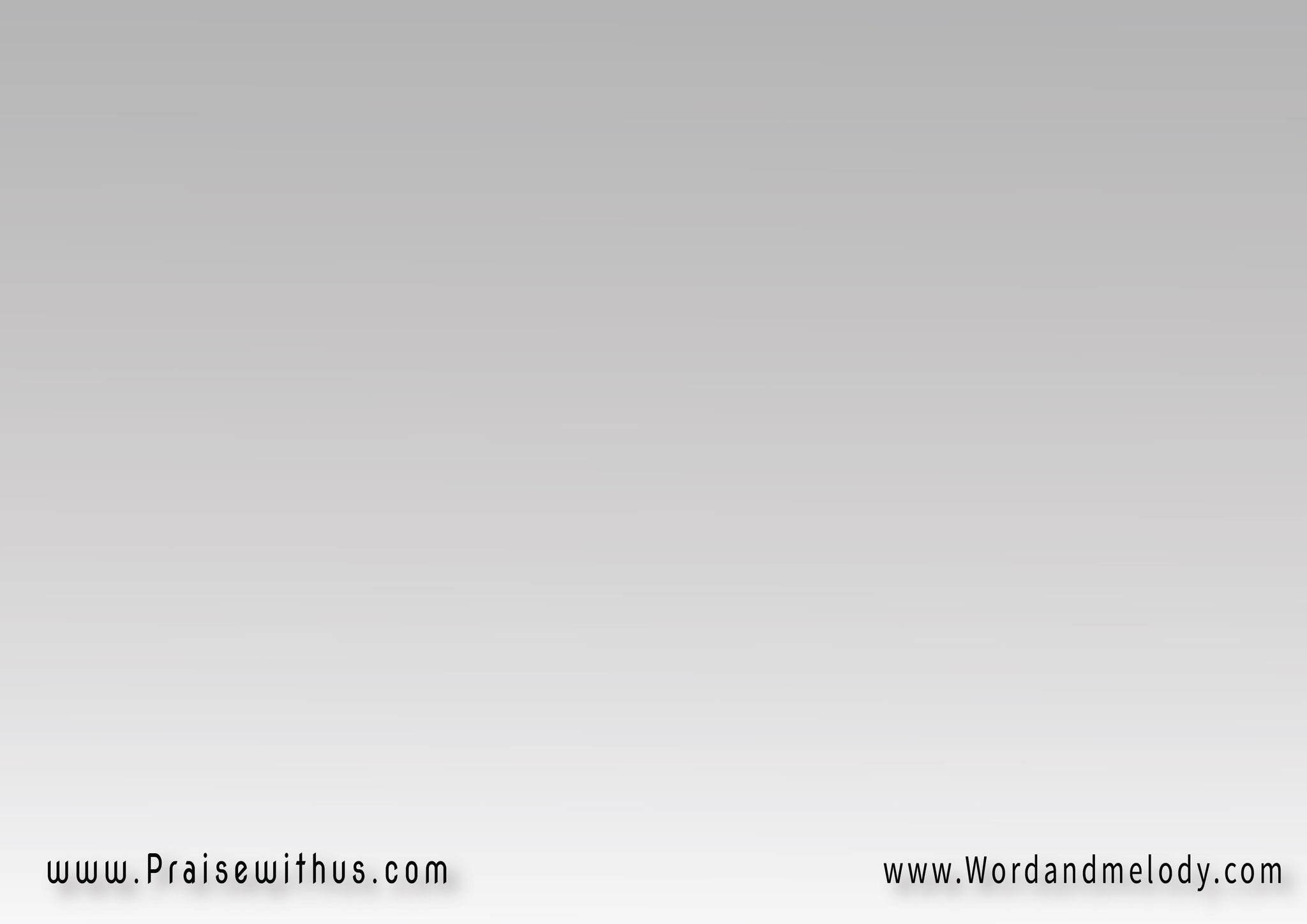 1-
يعني إيه تعلن إيمانك يعني إيه
يعني قبل ماتيجي حاجة 
اليقين يملا كيانك
يعني ظرفك مر قاسي 
و أنت شايفه خير عشانك
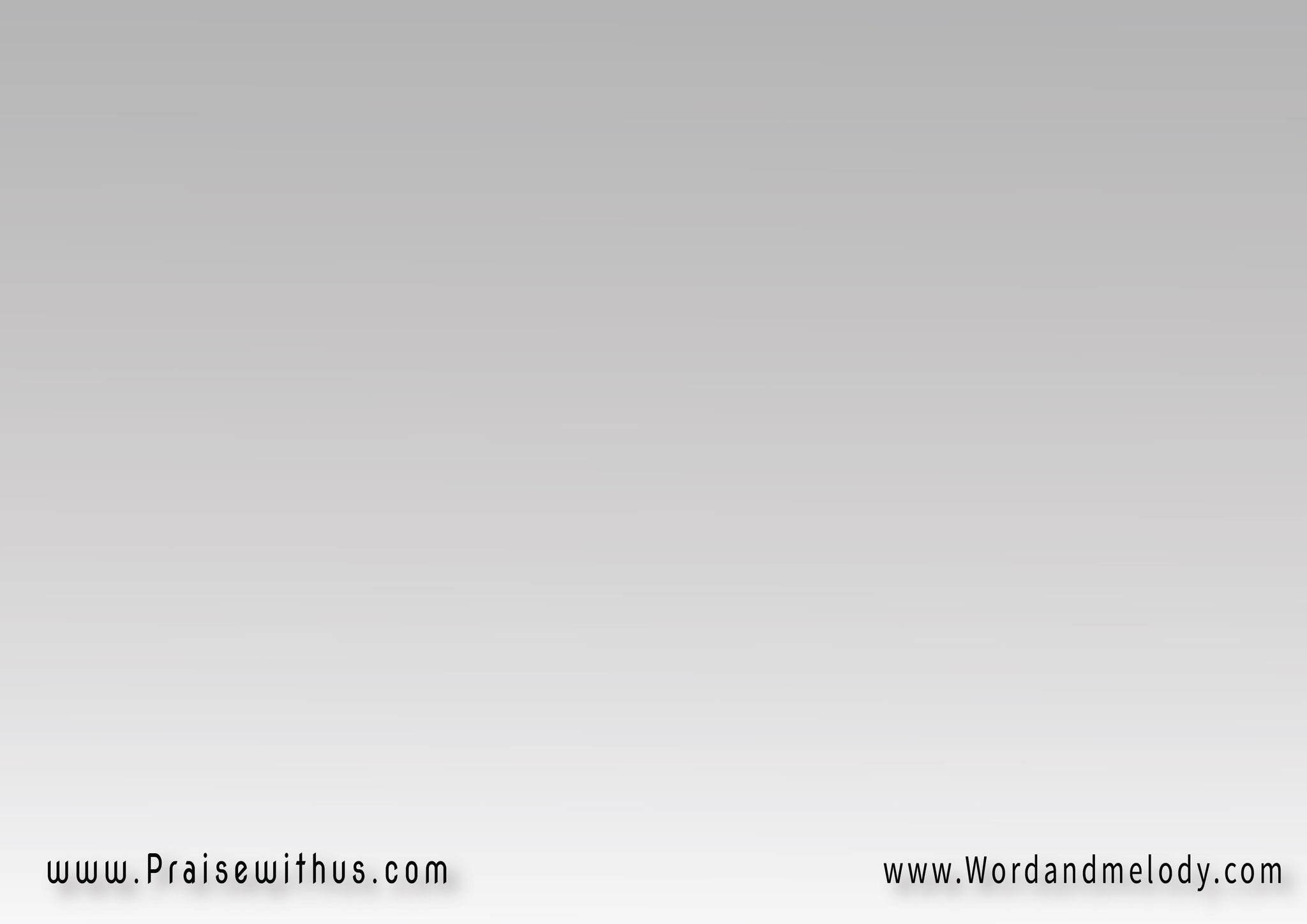 القرار:
المسيح هو الضمان وسط دنيا حلاها مر
و الحياة من غير إيمان أبداً ما فيها شيء يسر

"El masih howa el daman wasat denya hlaha morW el haya mn gheer eeman abadan ma feeha shay yeser“


"Christ is the guarantee in a world whose sweetness is bitter,
And life without faith never has anything to delight."
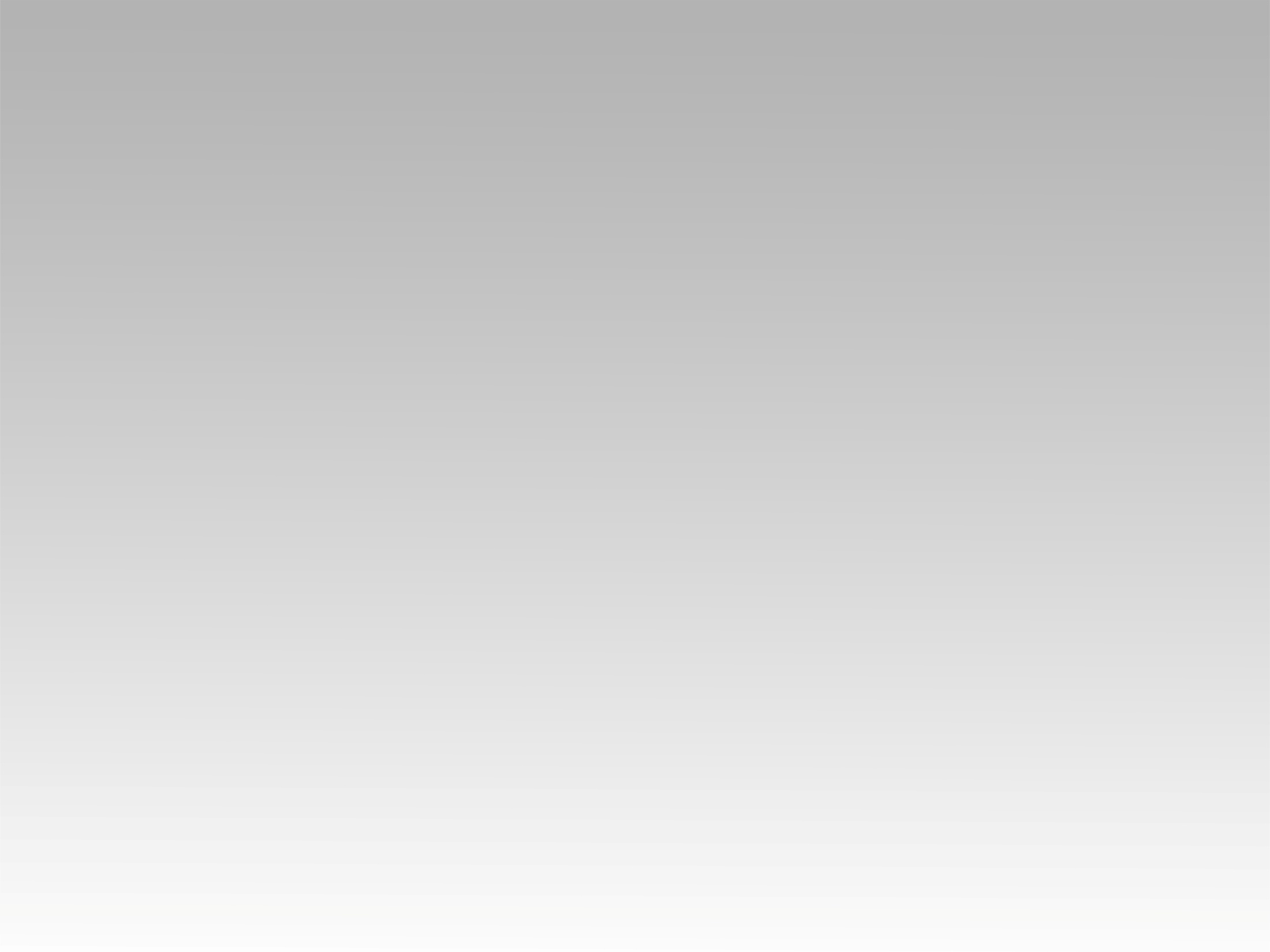 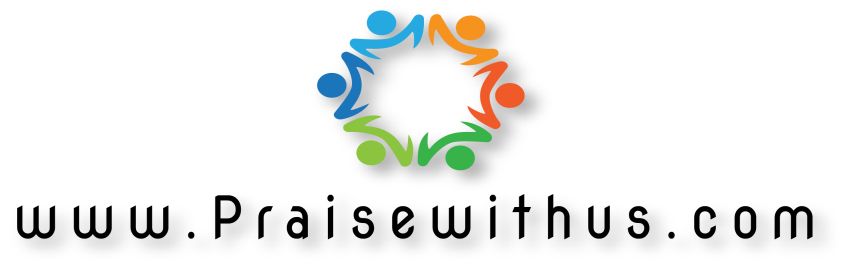